Zdroj
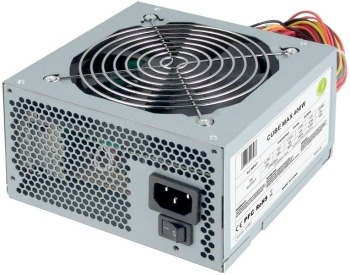 Peter Munka
Základné Informácie
Pc zdroj je súčiastkou počítača, ktorá zabezpečuje dodávku energie
transformuje vstupné napätia na napätia požadované pri požadovanom výkone
 zabezpečenie cirkuláciu vzduchu potrebnú pre chladenie komponentov
Bloková schéma
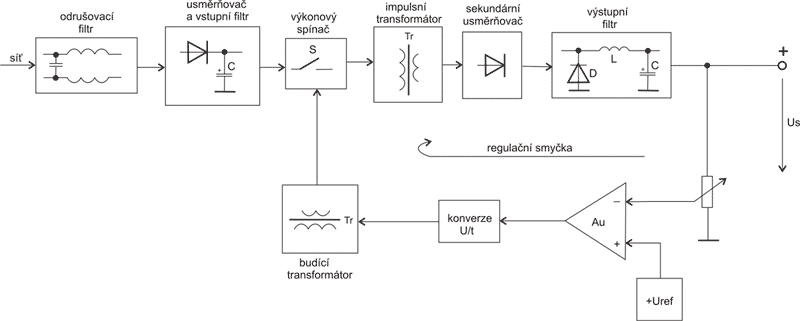 AT zdroj
zdroj AT-(Advanced Technology) 
dnes už nepoužívaný
zakomponovaný spínač
charakteristický konektormi P8 a P9
výkon do 200w
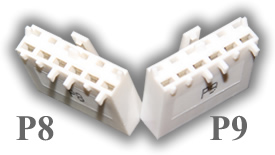 Atx Zdroj
najrozšírenejší v dnešnej dobe
 20 alebo 24 pinový
obsahuje vypínač na zadnej strane
má len jeden hlavný konektor
dosahuje vyšší výkon ako AT zdroj
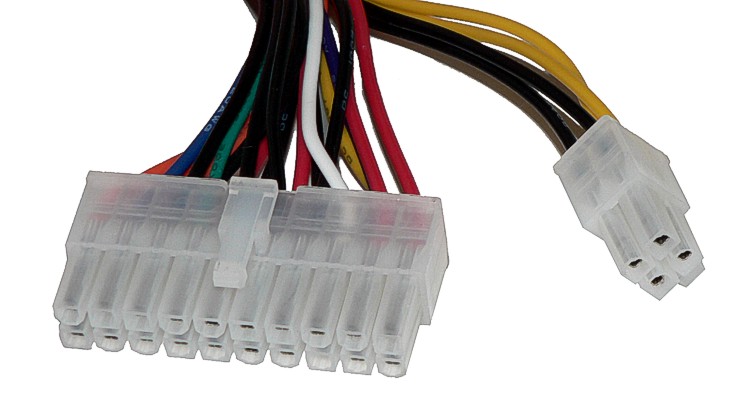 Výkon
závisí na použitých komponentoch rozhodujúci je typ procesora ale aj grafická karta pamäte RAM a pevný disk
trvale preťažovanie zdroja ma zlý vplyv na jeho životnosť
Napájacie konektory
Main Power 20 (24) pinov Napájanie základnej dosky
Power +12V 4 piny Posilnenie napájania dosky
AUX Power 6 pinov Posilnenie napájania dosky
Peripheral Power (MOLEX) 4 piny Napájanie periférií (CD ROM, HDD)
Floppy Driver Power 4 piny Napájanie floppy
SATA 15 pinov Napájanie diskov SATA
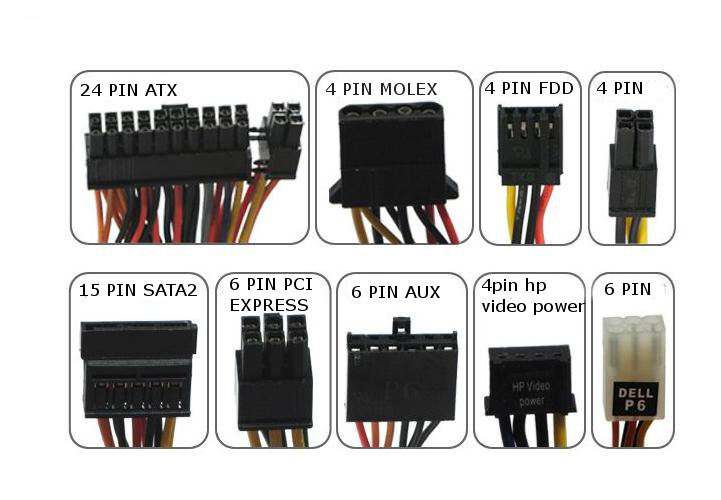 APM norma
zapnutý ,pc pracuje bez obmedzení 
zapnute APM ,systém pracuje ale niektoré zariadenia sú v úspornom režime. 
pohotovostný režim ,systém zariadenia sú prepnuté do stavu kedy majú nanižši odber a pri impulze systém prejde do stavu 2. 
systém pozastavený podobné ako predchádzajúci stav s tým rozdielom ,že hdd sú vypnuté a počítač sa do stavu 2 dostáva dlhšie. 
vypnutý
EPA norma
Výdáva nariadenie podľa ktorého pc počas svojej nečinnosti nesmie mať výkon viac ako 30W
Ochrana pred poškodením
Prepäťové ochrany
záložné zdroje napájania (SPS- Standby Power Supplies) 
neprerušiteľné zdroje napájania (UPS – Uninterruptible Power Supplies)